Recent Economic developmentsBy Prof Kasai Ndahiriwe, BNR
20th November 2017
OUTLINE
Global economy

National economic performance

Outlook
I. GLOBAL ECONOMY
In October 2017, the IMF revised up growth forecasts for the global economy to 3.6% from 3.5% forecast in July.
Source: Bloomberg & IMF, WEO July 2017
Source: Bloomberg & IMF, WEO July 2017
Recovery in Sub-Saharan Africa driven by increasing commodity prices
SSA GDP growth (%)
Source: Bloomberg & IMF, WEO July 2017
Source: Bloomberg & IMF, WEO July 2017
In EAC, economic growth remained resilient in the first half of 2017…
II. NATIONAL ECONOMIC PERFORMANCE
Main messages from the recent developments
The Rwandan economic performance improved in 2017Q2
















Expected good performance in 2017Q3 
Increasing turnovers of industry and services sectors
Increase in commodity prices
Agriculture season B good harvest
[Speaker Notes: Season B good harvest according to price expectation survey]
Leading indicators (CIEA) shows a continued improvement of economic activities
Good performance: 2017Q3>2017Q2>2017Q1
But lower on average compared to 2016
[Speaker Notes: CPS: outstanding : +8.8% from 9.3%
New loans 4.1% from 11.5%]
II. NATIONAL ECONOMIC PERFORMANCE:
ECONOMIC ACTIVITIES IN 2017
B. Turnovers of industry and services: 

+14.6% from +11.8% Jan-Aug;  +12.1% from 14.3% Jul-Aug
Industry sector ‘s good performance led:
Mining supported by increase in prices:
Cassiterite; +18.6%
Wolfram: + 10.7%
Good developments in Manufacturing:
Increasing cement production
Industrial products imports: +19.8% from 11.5%
Energy sector still performing well due to recent new plants
Services sector’s good performance led:
Trade;
Petroleum companies
Following increase in pump prices
Increase in re-exports (+43.7% from +23.5%)  
Transport supported by
Rwandair good performance following  new aircraft & new destination (+60.6%)
Banks
Trade balance developments
Trade  deficit reduced by 22.6%, from USD 1302.10 million to USD 1007.0 million
Jan – September 2017  compared to the same period of 2016
      Formal Exports +47.0% compared to 2.3%
      Formal Imports -5.4% compared to -0.1%
      Exports/Imports coverage from 24.8% to 38.6%.
Traditional Exports            ►  Value Share:    31.0%   ---  volume Share: 9.3%
Other Exports               ►   Value Share:    35.3%  ---  volume Share: 39.6%
Re-Exports                          ►  Value Share:     33.7 %  ---  volume Share: 51.1%
Exports: % share
Exports FOB in millions USD
Consumer Goods              ►  Value Share:    33.5 %   ---  volume Share: 36.9%
Capital Goods                   ►   Value Share:    28.7 %  ---   volume Share: 3.2  %
Intermediary Goods         ►  Value Share:     26.6 %  ---   volume Share: 44.3%
Energy and Lubricants     ► Value Share:     11.3%  ---    volume Share: 15.7 %
Imports CIF in millions USD
Imports % share
Easing exchange rate pressures…
Pressure on exchange rate continued to ease with 2.63% against USD on 17th Nov due to:
Reduction in  import bill;
Reduction in demand for dollars by big companies like RwandAir;
Improved export receipts in line with recovery in international commodity prices;
Expected depreciation of FRW(2017): 3% maximum
12
INFLATION DEVELOPMENTSHeadline and core inflation have eased…
Headline: 7.7% in 2017Q1, 6.2% in 2017Q2, 3.5% in 2017Q3, 3.6% in Oct.
Core: 5.5% in 2017Q1, 4.6% in 2017Q2, 3.1% in 2017Q3 and  2.9% in Oct
Monetary policy stance: overview
BNR maintained an accommodative monetary policy stance:
 The policy rate was reviewed down twice since 2016 from 6.5% to 6.25% in Dec 2016 and to 6% in June 2017.
BNR aimed to:
 Encourage banks to continue supporting the financing of the economy;
 Improve banks liquidity.
14
I. Monetary developments  Outcome of the monetary policy stance…
M3 growth increased to 9.6% in September 2017 from 7.6% in Dec 2016
Slowdown in economic activities
Monetary policy stance: hindrances
Slowdown in NAL and stock of CPS due to:
Increase in NPLs ratio: 8.2% by end Sept.17 from 7.5% by end Dec.16;
Lower demand of loans as result of subdued economic activities.
16
Interest rate developments…
Due to improved liquidity management, money market interest rates have been recently declining and remaining close to the KRR.
Market interest rates (% average)
I. Monetary developments              Liquidity conditions developments
Banks’ most liquid assets (FRW billion, unless otherwise indicated)
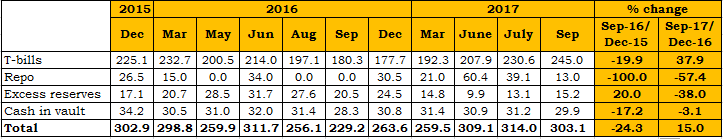 Between December 16 and September17: Total most liquid assets: +15.0 % vs -24.3%;

Overall improvement was mainly caused by less demand on foreign exchange market due to good performance in external sector.
Money demand
Currency in circulation ratio declined since 2016 due to:
Ongoing modernization of payment systems 
Slowdown in economic activities.
Monetary  developments:Interbank market
The interbank market remained active in 2017:
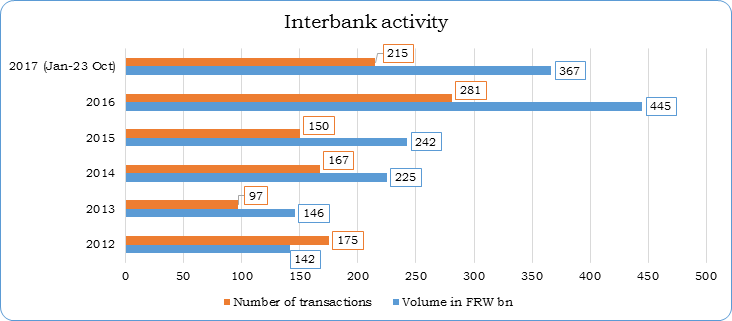 ECONOMIC OUTLOOK
Real GDP growth to improve

Good agricultural production due to good weather  improvement in food supply
Improvement in services and industry sectors rising trend of CIEA and turnovers
Improvement in Credit to the private sector

Exchange rate pressures & International oil prices to remain low

Aggregate demand & inflation to remain subdued

Monetary policy likely to remain accommodative
THANK YOU